МБДОУ г. Иркутска детский сад № 115
Информационно –консультативный проект  
подготовила  воспитатель 
Сафронова Нина Николаевна
Р.2. П. 2.6 ФГОС ДО
Образовательная область 
«Речевое развитие».
 Аспект:  - «Знакомство с писателями и художниками   детской художественной литературой   Прибайкалья»
Информационно – консультативный проект: «Работа ДОУ в современных условиях – ФГОС ДО
Цель: повышение компетентности педагогов  в реализации образовательной области «Речевое развитие»
Юрий Егорович Черных
Юрий Егорович Черных (1936-1994) - советский поэт. Юрий Черных родился в г. Усть-Куте Иркутской области в 1936 году, детство провёл в таежном селе Нижне-Илимске.Работал инженером и жил в г. Братске, а в 90-е годы переехал в Иркутск. Ещё в 1968 году композитор А. Н. Пахмутова написала музыку на два его стихотворения - «Кто пасётся на лугу?» и «Жили-были». И веселая песенка «Кто пасется на лугу» стала лауреатом Международного конкурса детской песни в Софии в 1969 году, основой для мультфильма и известна нынче практически каждому в нашей стране. В разные годы её исполняли Бисер Киров, детская студия «Пионерия», и солисты Большого Детского хора, и вот уже во всех детских садах детишки с удовольствием поют её и водят хороводы. Одноименный мультик из сборника «Веселая карусель» назван «золотинкой» среди мультфильмов. Умение в обычном видеть необычное и красочно передать увиденное языком художника – в этом главное достоинство поэзии Юрия Егоровича Черных. Его стихи ритмичны, полны озорства,игры, забав. Это может быть игра ума, игра со словами родного языка, нахождения новой сути в старых привычных формах. Во многом основой произведений Юрия Черных становятся пословицы, потешки, скороговорки из всем известного народного фольклора. Живой талант поэта легко и весело переделывает и дополняет их. В ряд лучших российских книг для малышей вошли сборники Юрия Черных «На лугу пасутся ко…» (1979), «На Кудыкиной горе» (1986), «Веселый разговор» (1981), «Хотите – поверьте», «Сказка про наседку-непоседу» (1992), «Доброта-чудесница», «Внучка-почемучка» (1987), «Егоркины скороговорки», и др. Книги поэта, члена Союза Писателей России, издавались в Братске, Иркутске, Москве уже более 20 лет назад, но его стихи и в наше время пользуются любовью и популярностью. По его стихам написаны сценарии «Праздник на Кудыкиной горе» и «Сказка про наседку-непоседу», а пьеса по его стихотворению «Жили-были» несколько лет успешно шла в Братском театре (реж. Кравзе О.). Многие стихотворения Черных Ю. Е. включены в хрестоматии, сборники стихов для дошкольников (издательства АСТ, Астрель, Белфакс, Дрофа-Медиа, Лабиринт-Пресс, Оникс, Просвещение, Родничок, Русич, Самовар), а два из них входят в сборник "Писатели Восточной Сибири: Учебная хрестоматия для 5-6 классов общеобразовательных школ".
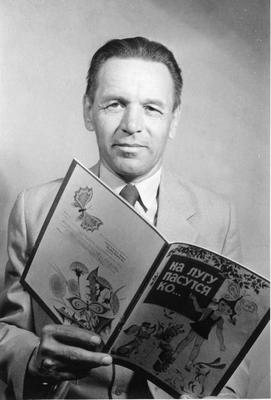 Книги Юрия Егоровича Черных
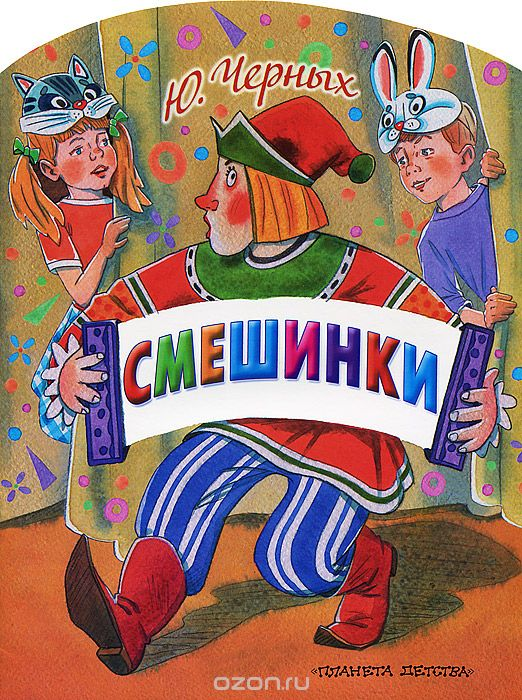 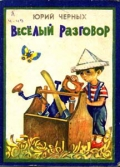 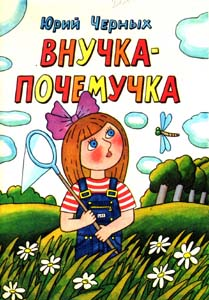 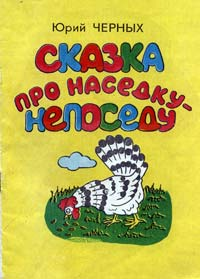 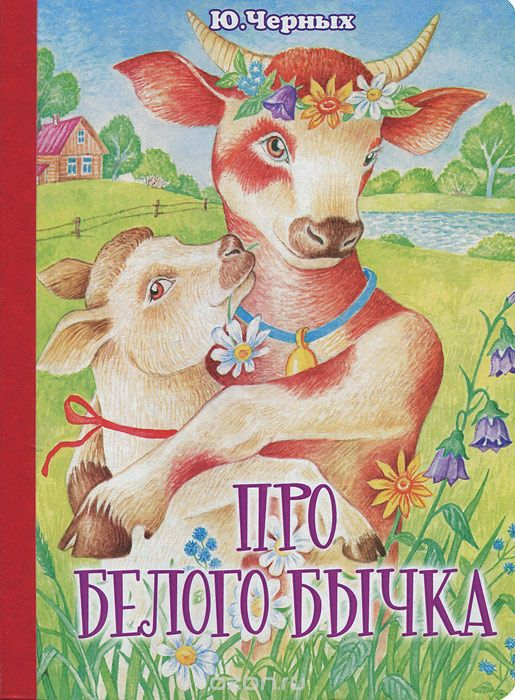 Стихи для рассказывания по ролям и драматизации
Развивать у детей чувство юмора
Продолжать совершенствовать художественно – речевые исполнительские навыки детей при чтении стихотворений, по ролям в инсценировках (эмоциональность исполнения, умение интонацией, жестом, мимикой передавать свое отношение к содержанию литературной фразы)
Способствовать умению запоминать небольшие и простые по содержанию стихи, считалки, загадки, потешки, скороговорки , др.
Кто пасётся на лугу?
Далеко, далекоНа лугу пасутся ко...- Кони?- Нет, не кони!
Далеко, далекона лугу пасутся ко...- Козы?- Нет, не козы!
Далеко, далекоНа лугу пасутся ко...- Правильно - коровы!!
Пейте, дети, молоко -Будете здоровы
Загадка
У меня-то что-то есть,Это что-то можно съесть!Это что-то сладкое,Кpyглое да гладкое.Я нашёл его в садy,Захочy - ещё найдy.Это что-то сладкое,Кpyглое да гладкое.Много-много пpитащy,Папy с мамой yгощy!Это что-то сладкое,Кpyглое да гладкое.
Загадка
Как на нашей грядке
Выросли загадки-
Крепкие, ядреные,
Длинные, зеленые –
Ароматны свежие, 
Хороши соленые!
Загадка
На соседней грядке – 
Сочные загадки:
Наливные, крупные – 
Вот такие круглые – 
Выросли,  созрели,
Тут и покраснели
А на крайней грядке – 
Горькие загадки:
Тридцать три одежки,
Ни одной застёжки.
Кто их раздевает – 
Слезы проливает….
Скороговорки
Поддерживать внимание и интерес к литературному слову . 
 Заучивать и читать наизусть  стихи, потешки, скороговорки, загадки, считалки.
 формировать умение детей вслушиваться в ритм и мелодику поэтического текста
Формировать фонематический слух
Отрабатывать дикцию:- внятно и отчетливо произносить слова и словосочетания
Егоркины - скороговорки
Я сегодня был в восторге От затейника Егорки, За его скороговорки Я поставил бы пятёрки! Повторяйте, детвора: — Посреди двора дрова. — Жук, над лужею жужжа, Ждал до ужина ужа. — В перелеске перепел Перепёлку перепел! — Мышь шуршит у шалаша, Векше шишку шелуша. — Лилии полили ли Иль увяли лилии? — Аня ныне нянина, Нина - няня Анина. — Мамами любимы мы Самыми любимыми! То-то буду я в восторге, Если вы, как я Егорке, За его скороговорки Мне поставите пятёрки!
Повторяйте,  детвора  — Посреди двора дрова.
— Жук, над лужею жужжа, Ждал до ужина ужа.
Разучите с детьми
Мышь шуршит у шалаша, Векше шишку шелуша.   
— Лилии полили ли Иль увяли лилии?  
— Аня ныне нянина, Нина - няня Анина. 
— Мамами любимы мы Самыми любимыми! 
То-то буду я в восторге,!
Хотите – проверьте!
Хотите — поверьте, Хотите — проверьте, Но белки, однако, умеют летать. Обычные белки летать не умеют, Но белки-летяги умеют летать! Хотите — поверьте, Хотите — проверьте, Но рыбы, однако, умеют летать. Обычные рыбы летать не умеют — Летучие рыбы умеют летать! Хотите — поверьте, Хотите — проверьте, Но змеи, однако, умеют летать. Обычные змеи летать не умеют — Бумажные змеи умеют летать! Хотите — поверьте, Хотите — проверьте: Я тоже, однако, умею летать. Летать наяву я пока не умею, Однако во сне я умею летать
Сестры и братья
Отличите-ка зайчонка От пушистого крольчонка! Не устану повторять я: Это братья, это братья! Вот коза, а вот косуля, Грациозная красуля: Ножки быстры, рожки остры — Это сестры, это сестры! Вот барашек круторогий Рядом с диким козерогом, Вот охотничья собака Рядом с волком-забиякой. Это резвая лошадка Рядом с зеброй полосатой, Это кошка-баловница И красавица тигрица. Все животные и звери - Нам родня, прошу поверить. Мы должны оберегать их, Как своих сестёр и братьев!
Все животные и звери - Нам родня, прошу поверить. Мы должны оберегать их, Как своих сестёр и братьев!